Natação Adaptada
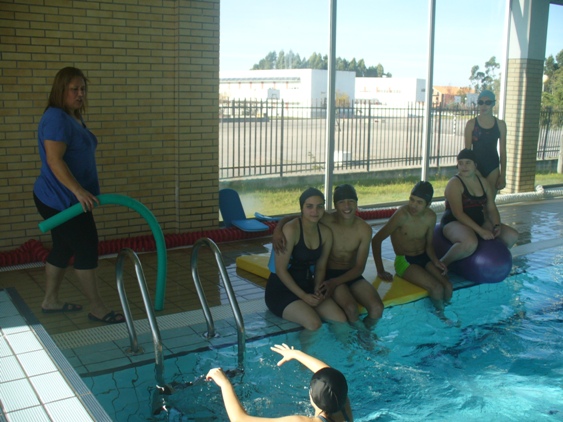 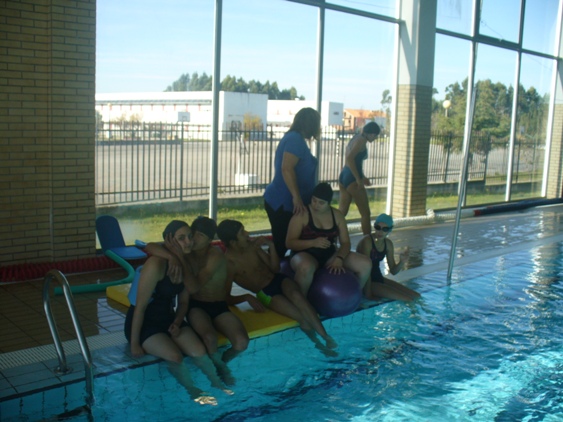 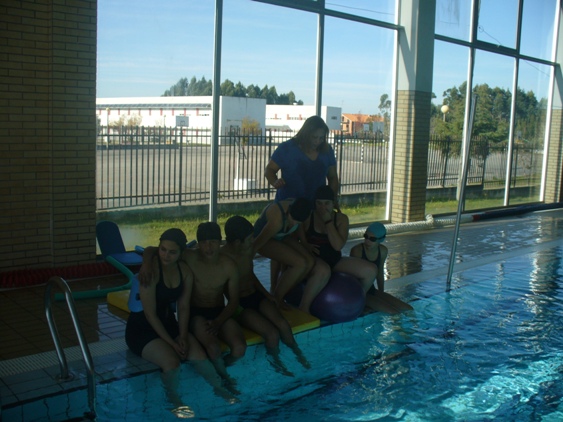 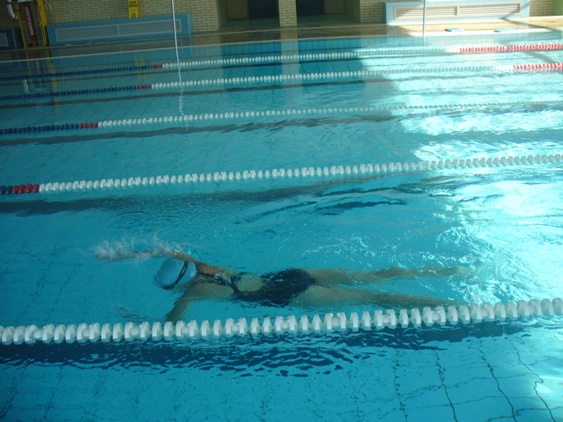 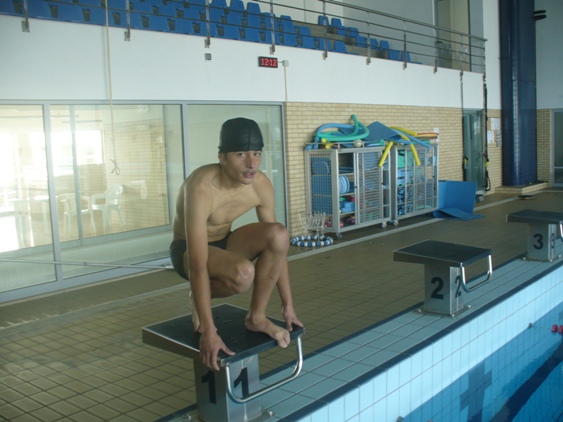 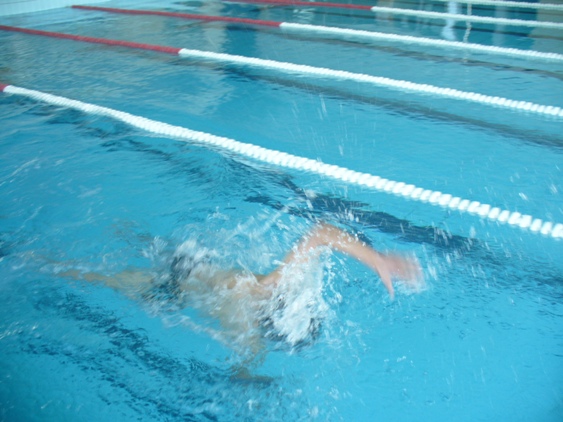 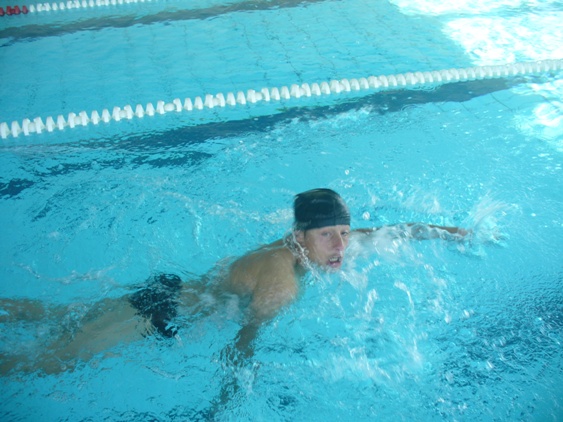 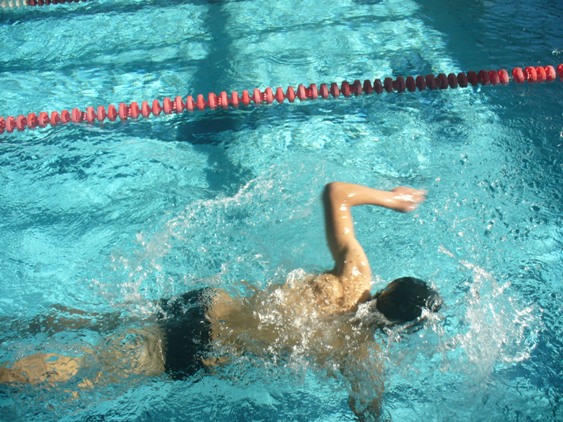 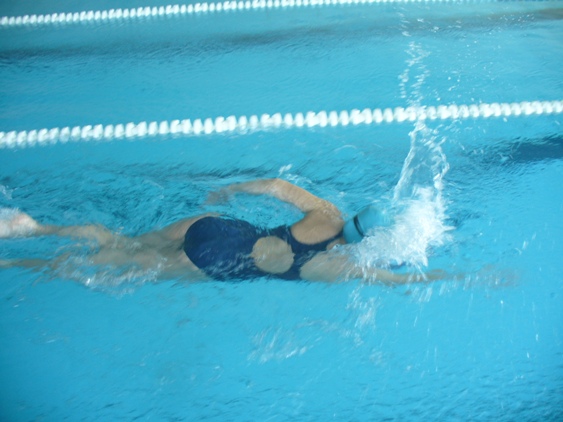 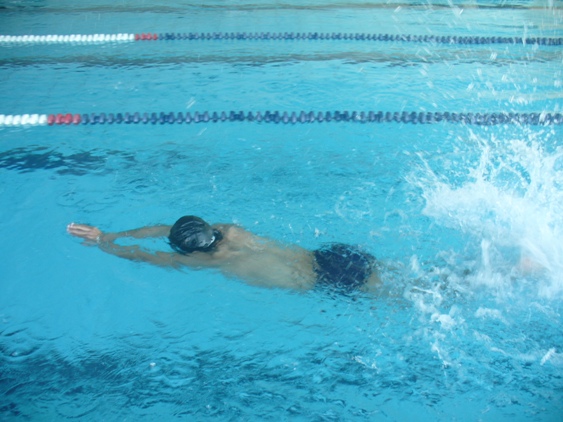 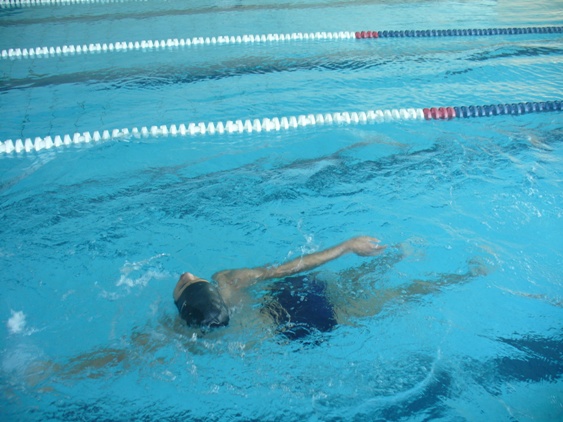 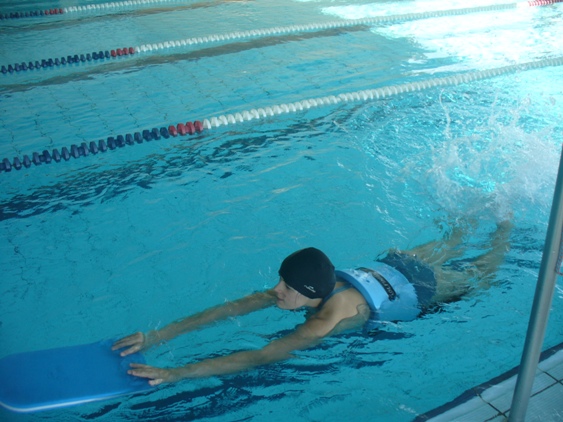 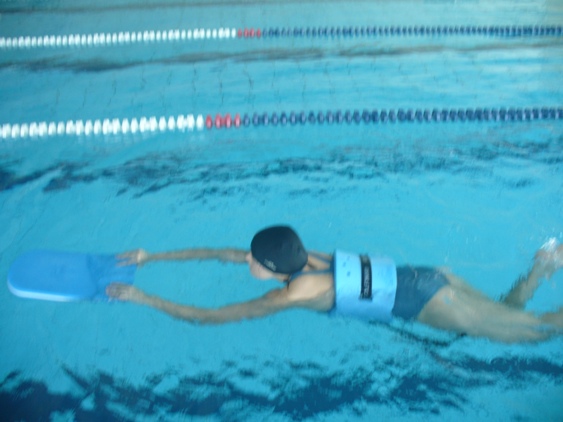 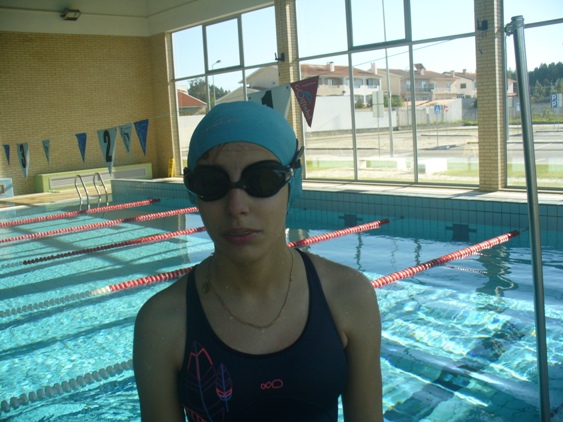 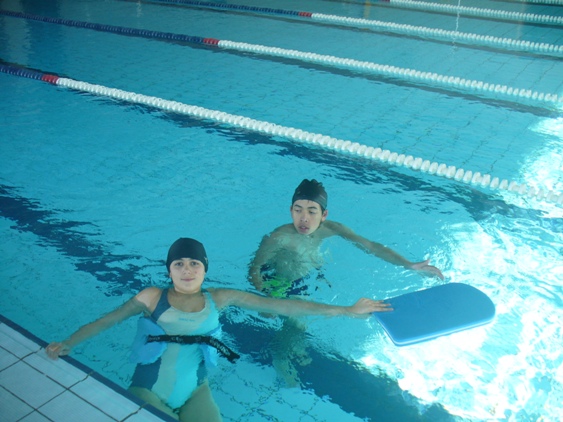 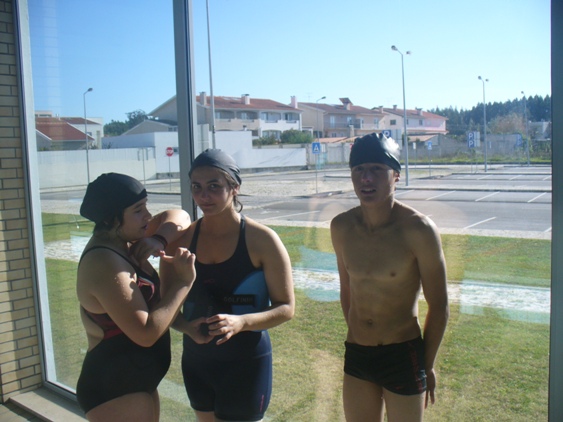 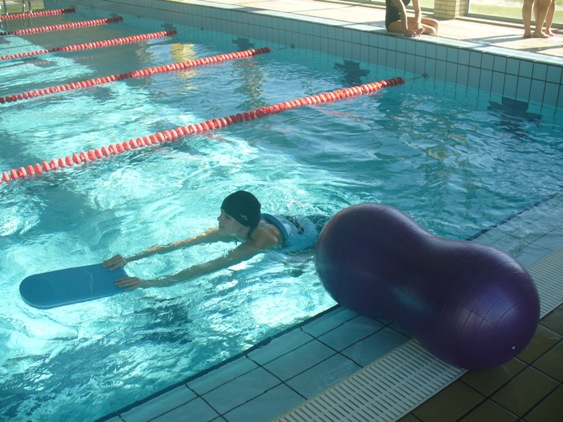 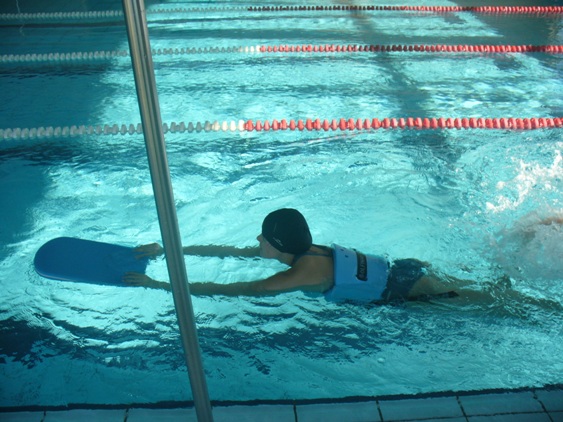 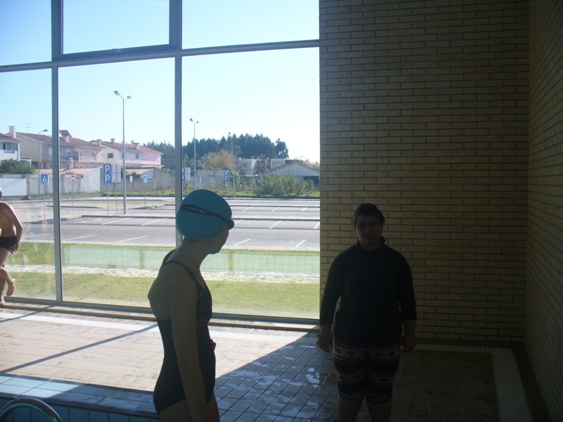 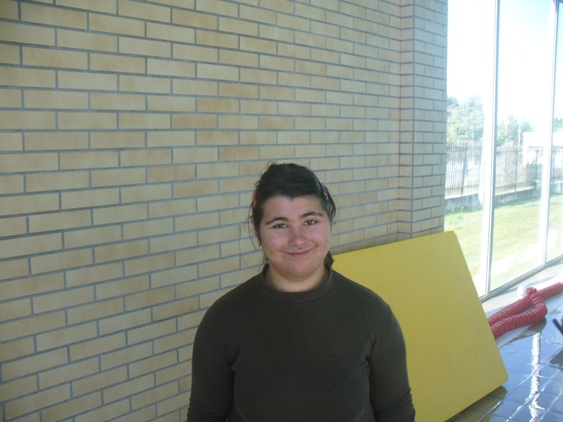 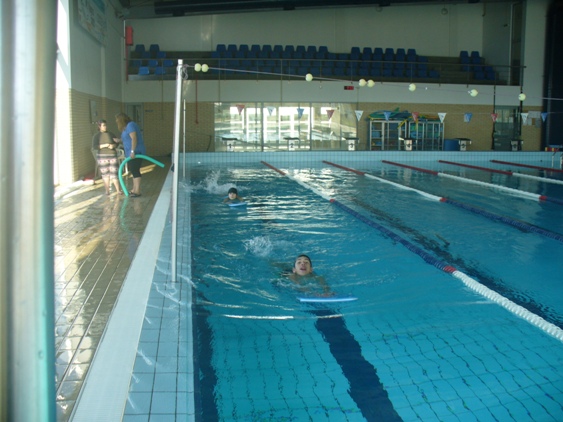 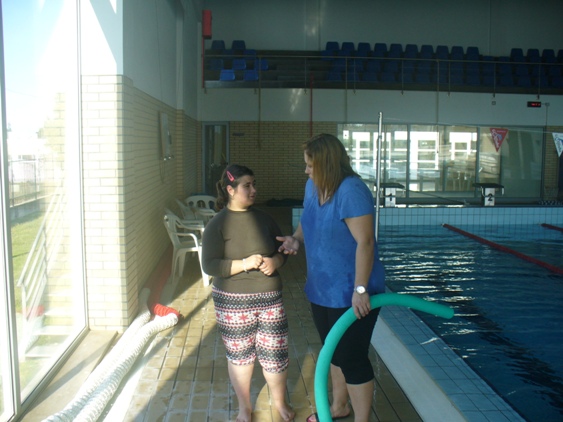 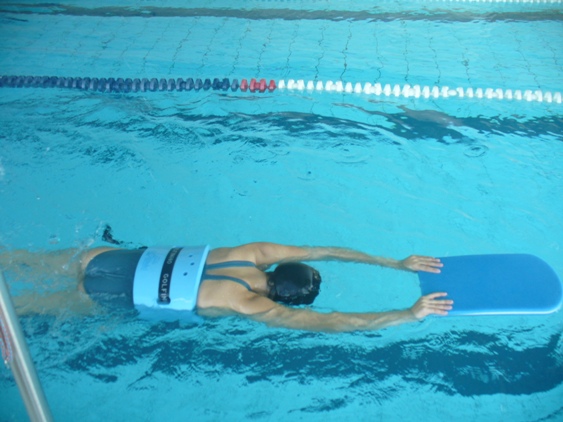 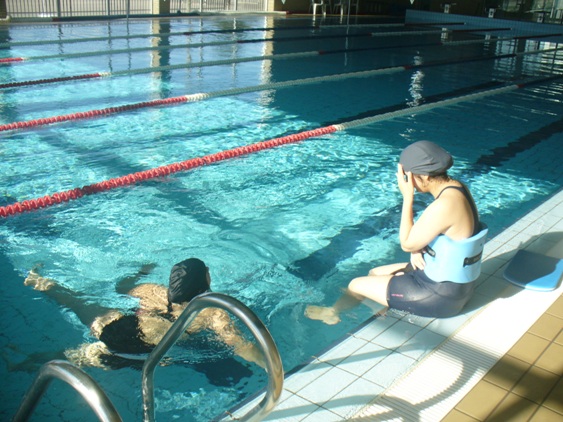 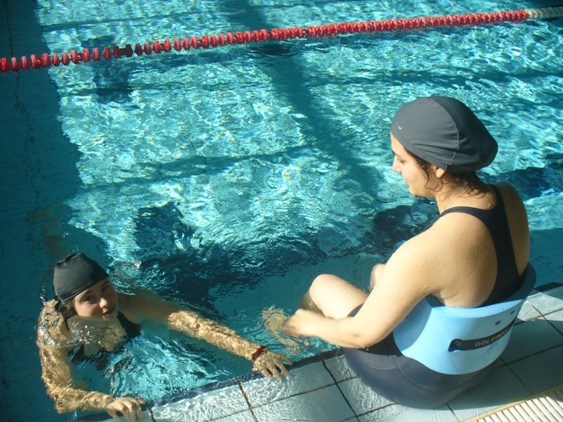 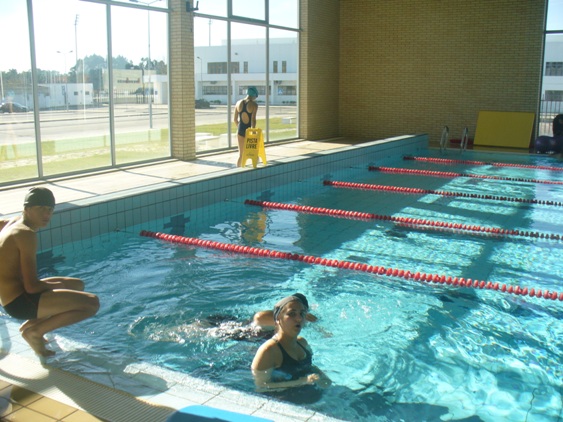 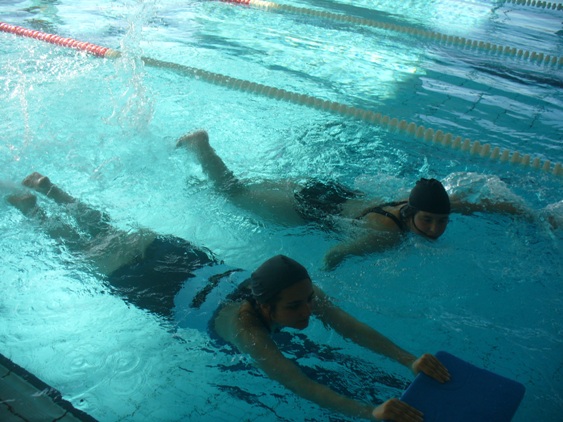 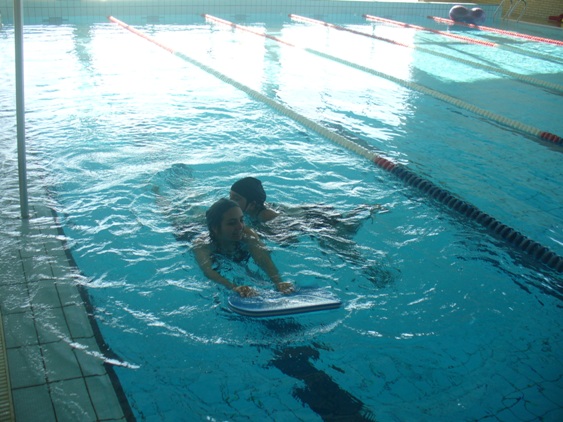 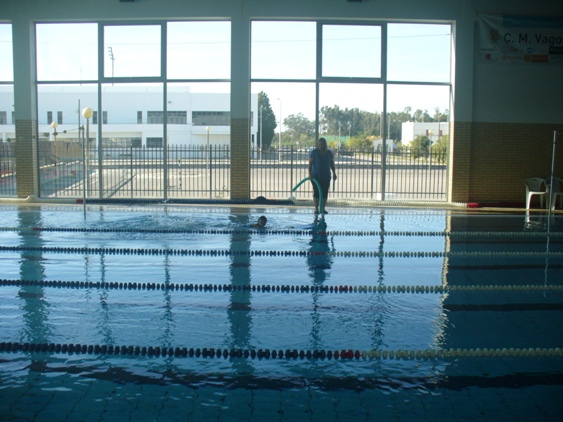